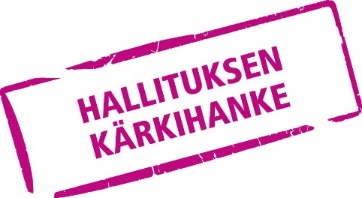 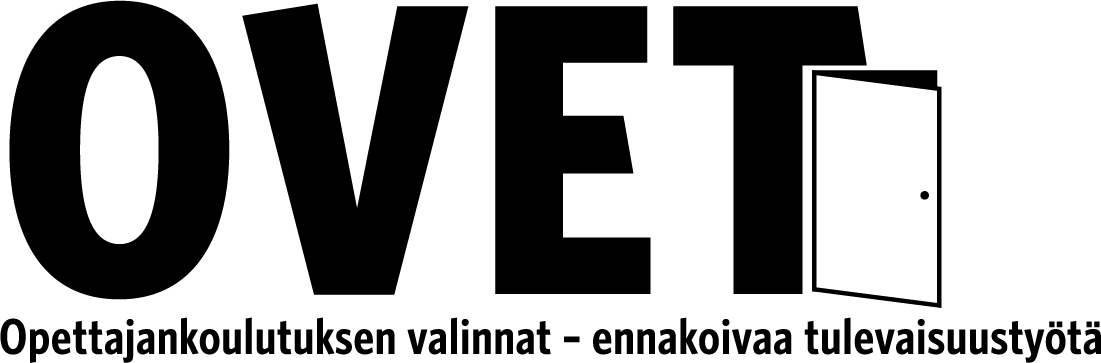 Opettajankoulutuslaitoksen kehittämispäivät 21.8.2018
Riitta-Leena Metsäpelto
Center for Research on Learning and Teaching
Jyväskylän yliopisto
Yhteishaku KK + KM, kaksivaiheinen opiskelijavalinta (LO, EP, LTO)
Lopullinen valinta
OKM-hankkeet opiskelijavalintojen kehittämiseksi
Yliopistojen opiskelija-valintojen uudistamishanke
OVET opettajankoulutuksen valinnat – ennakoivaa tulevaisuustyötä
Ylioppilastutkinnon arvosanojen pistetaulukko: Kasvatusala
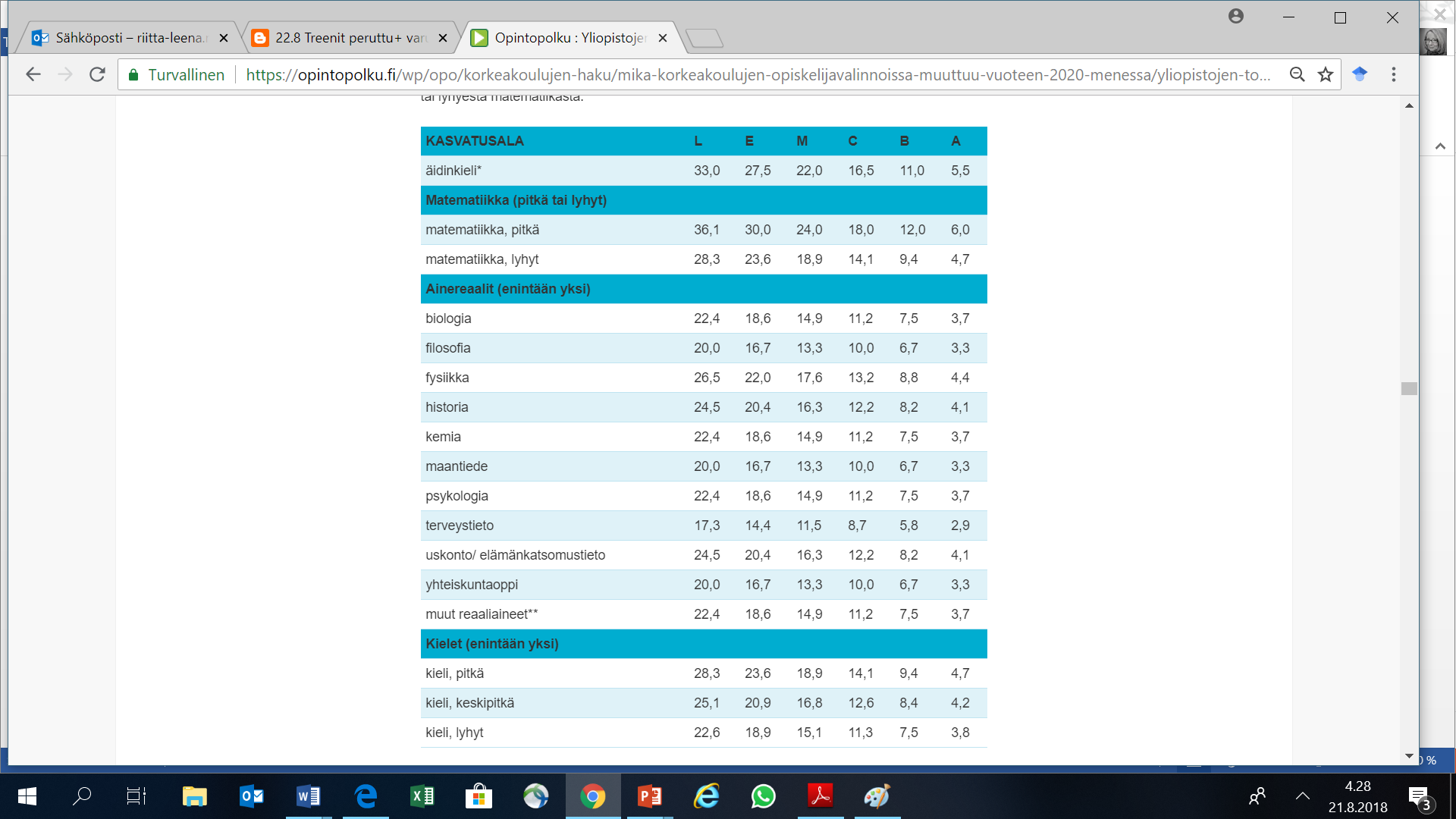 YO-todistuksella soveltuvuuskokeeseen valittavien osuus: 60%
VAKAVA (+Avoin väylä?): 40%
JYU. Since 1863.
21.8.2018
3
OVET – hanke (2017-2020)
Opettajankoulutuksen soveltuvuuskokeiden kehittäminen
Hankkeessa mukana Turun (koordinaattori), Jyväskylän, Helsingin, Tampereen, Oulun, Itä-Suomen ja Lapin yliopistot
Opettajankoulutuksen yhtenäiset tutkimusperustaiset valintamenettelyt 2020 lähtien
Yhteishaussa yhteisvalinta
JYU. Since 1863.
21.8.2018
4
OVET-osahankkeet
JYU. Since 1863.
21.8.2018
5
Kehittämistoimia
JYU. Since 1863.
21.8.2018
6
JY / Luokanopettajakoulutuksen ja erityispedagogiikan yhteiset  soveltuvuuskokeet 2018
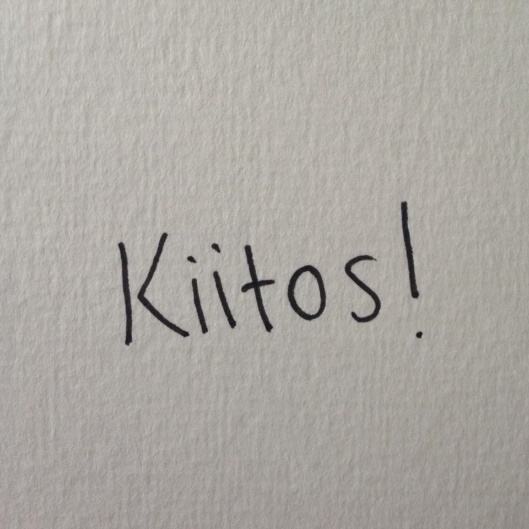 Työteliäs kevät pysäkkien suunnittelussa
Pysäkkihaastattelut sujuivat mainiosti
Keskustelutilaisuus myöhemmin syksyllä
https://commons.wikimedia.org/wiki/File:Kiitos!_(TIkkukirjaimin)_01.jpg
JYU. Since 1863.
21.8.2018
7
Alustavia havaintoja pysäkeistä
Haastattelijan merkitys hakijan pysäkkikohtaisissa pistemäärissä laski hieman
Pysäkkien välinen vaihtelu edelleen melko suurta
Kyselylomake haastattelijoille
Jukka Utriainen (KLA)
JYU. Since 1863.
21.8.2018
8
Luokanopettaja- ja aineenopettajakoulutuksen opiskelijavalinnat 2019
Aikon soveltuvuuskokeet 5.2.2019 
VAKAVA 25.4.2019
Luokon soveltuvuuskokeet 5.-10.6.2019
KK + KM 5.-7.6.2019
KM + VEP 10.6.2019
Yhteistyö erityispedagogiikan oppiaineen kanssa jatkuu
Työsuunnitelma, kalenteri
Kysyttävää?
JYU. Since 1863.
21.8.2018
9
OVET-osahankkeet
JYU. Since 1863.
21.8.2018
10
Luokanopettaja
Lastentarhanopettaja
Erityisopettaja
Aineenopettaja
Ohjausala
Any attempt to describe the essential qualities of a good teacher should take into account that various levels are involved that fundamentally differ from each other 

Korthagen, F. A. (2004). In search of the essence of a good teacher: Towards a more holistic approach in teacher education. Teaching and Teacher Education, 20(1), 77-97.
JYU. Since 1863.
21.8.2018
12
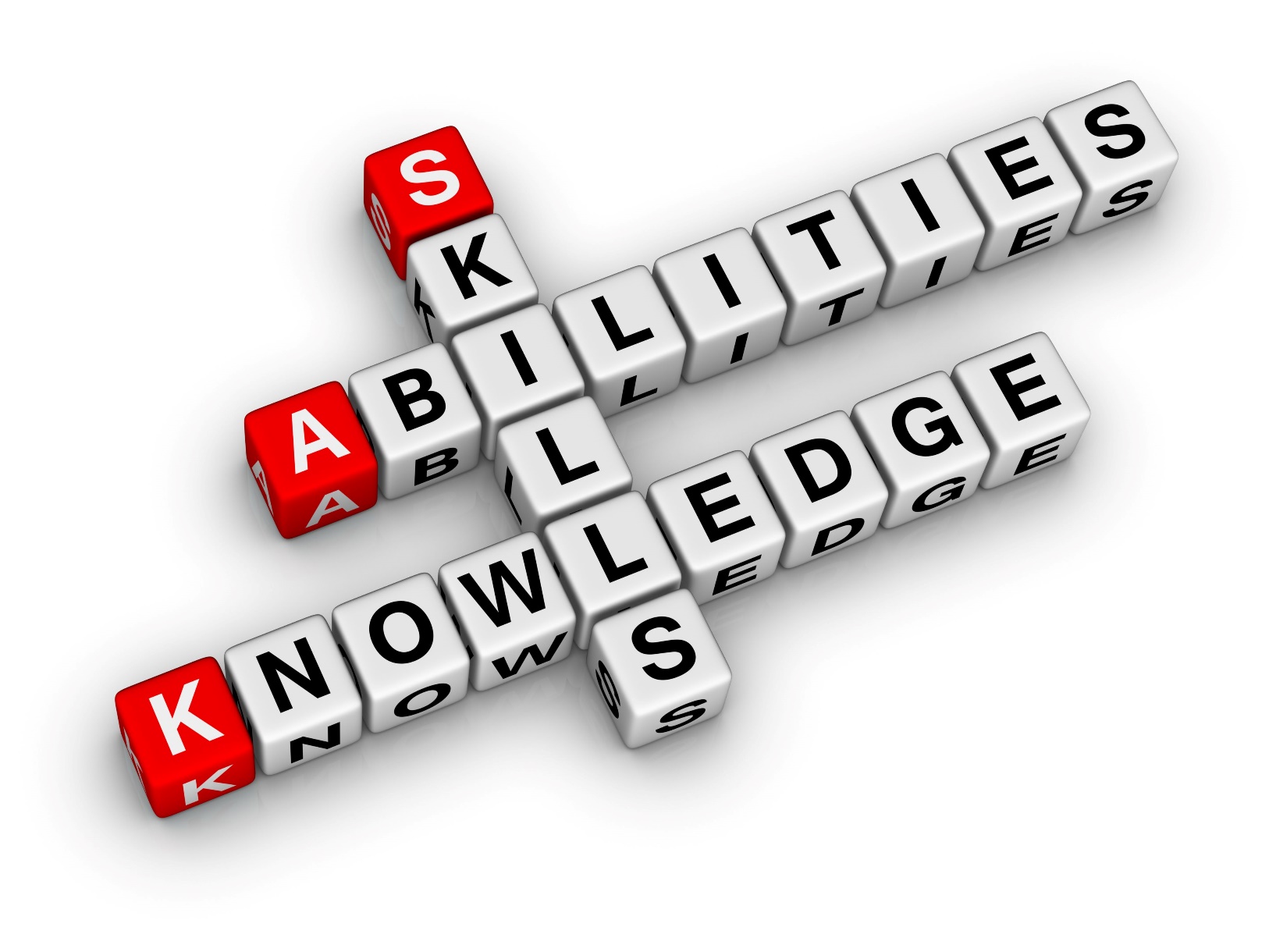 Source: https://hermentorcenter.com/
JYU. Since 1863.
21.8.2018
13
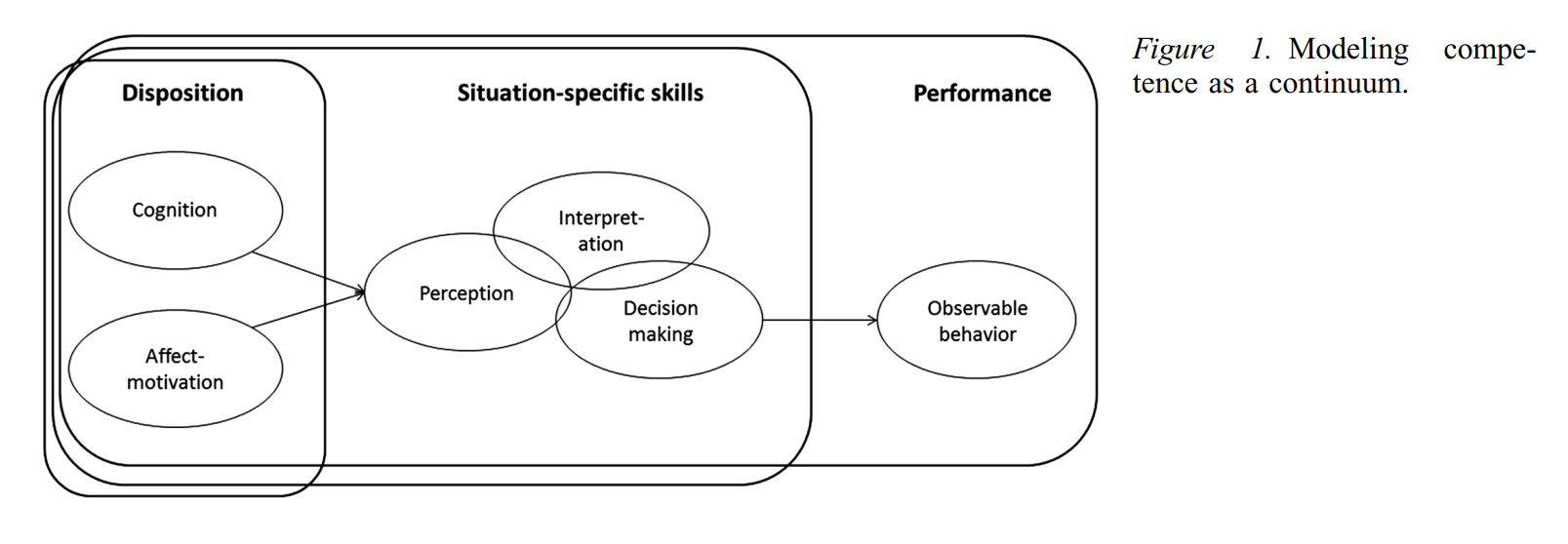 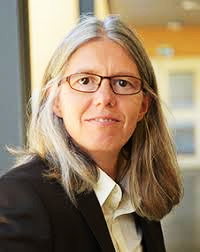 Teacher competence as a continuum
Blömeke, S., Gustafsson, J. E., & Shavelson, R. J. (2015). Beyond dichotomies: Competence viewed as a continuum. Zeitschrift für Psychologie, 223(1), 3-13.
Prof. Sigfrid Blömeke
University of Oslo, NO
Process model of teacher professional competences
Teacher
effectiveness
Dimensions of 
competences/dispositions
Observable professional practices
Situation-specific processing skills
1 Cognitive and academic skills
Cognitive
Social-emotional
Individual / group level practices
Student outcomes – individual 
and group level
2 Knowledge base of teaching
Interpretation
Organisation level practices
Decision-making
3 Social skills
Perception
4 Personal skills
Community / societal level practices
5 Professional ethics, values, and beliefs
Adapted from Blömeke, S., Gustafsson, J. E., & Shavelson, R. J. (2015). Beyond dichotomies: Competence viewed as a continuum. Zeitschrift für Psychologie, 223(1), 3-13.
Preliminary © OVET
Observable professional practices: Everyday praxis of teaching
Teaching through interactions framework
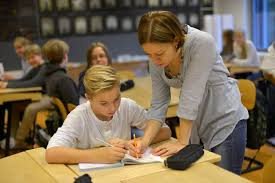 Emotional support: teacher’s skills to maintain positive emotional tone in the classroom and avert negativity, to respond sensitively to student needs, and to take into account students’ perspective in instruction by emphasizing their interests and viewpoints.
Classroom organization: teacher’s abilities to maximize opportunities for learning by clearly expressing behavioral expectations and by using routines and effective methods to prevent and redirect misbehavior.
Hamre, B. K., Pianta, R. C., Downer, J. T., DeCoster, J., Mashburn, A. J., Jones, S. M., ... & Brackett, M. A. (2013). Teaching through interactions: Testing a developmental framework of teacher effectiveness in over 4,000 classrooms. The Elementary School Journal, 113(4), 461-487.
Instructional support: teacher knows how to promote students’ higher-order thinking, provides students feedback that is focused on expanding learning and understanding, and uses a variety of strategies to promote students’ thinking and understanding of material at a deeper and more complex level.
JYU. Since 1863.
21.8.2018
16
e.g., planning instruction, designing student assessments
e.g., communicate with parents, maintain information (e.g., digital records) on student progress, participate in the professional community, sustained efforts for continuous professional development
Danielson, C. (2011). Enhancing professional practice: A framework for teaching. (2nd ed). ASCD.
JYU. Since 1863.
21.8.2018
17
Process model of teacher professional competences
Teacher
effectiveness
Dimensions of 
competences/dispositions
Observable professional practices
Situation-specific processing skills
1 Cognitive and academic skills
Cognitive
Social-emotional
Individual / group level practices
Student outcomes – individual 
and group level
2 Knowledge base of teaching
Interpretation
Organisation level practices
Decision-making
3 Social skills
Perception
4 Personal skills
Community / societal level practices
5 Professional ethics, values, and beliefs
Adapted from Blömeke, S., Gustafsson, J. E., & Shavelson, R. J. (2015). Beyond dichotomies: Competence viewed as a continuum. Zeitschrift für Psychologie, 223(1), 3-13.
Preliminary © OVET
Niek van den Bogert 
Fontys University of Applied Science, NL
Situation-specific processing skills
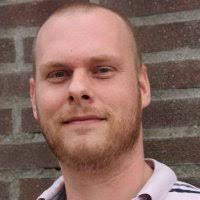 Expert teachers process visual information faster and distribute their visual attention more evenly than novices
Perception, noticing
Noticing
Becoming aware
Selectively attending
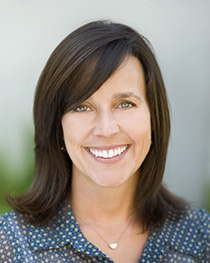 Elisabeth van Es
University of California, USA
Professional vision is the ability to notice and interpret relevant features of classroom situations
Interpretation
Making sense
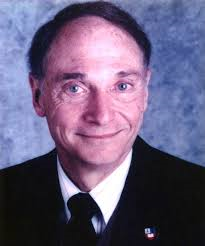 Richard J. Shavelson 
Stanford University, USA
Decision making
Instructional responding
Reflection-in-action
Any teaching act is the result of a decision - sometimes conscious but more often not - that the teacher makes after the complex cognitive processing of available information
JYU. Since 1863.
21.8.2018
19
Process model of teacher professional competences
Teacher
effectiveness
Dimensions of 
competences/dispositions
Observable professional practices
Situation-specific processing skills
1 Cognitive and academic skills
Cognitive
Social-emotional
Individual / group level practices
Student outcomes – individual 
and group level
2 Knowledge base of teaching
Interpretation
Organisation level practices
Decision-making
3 Social skills
Perception
4 Personal skills
Community / societal level practices
5 Professional ethics, values, and beliefs
Adapted from Blömeke, S., Gustafsson, J. E., & Shavelson, R. J. (2015). Beyond dichotomies: Competence viewed as a continuum. Zeitschrift für Psychologie, 223(1), 3-13.
Preliminary © OVET
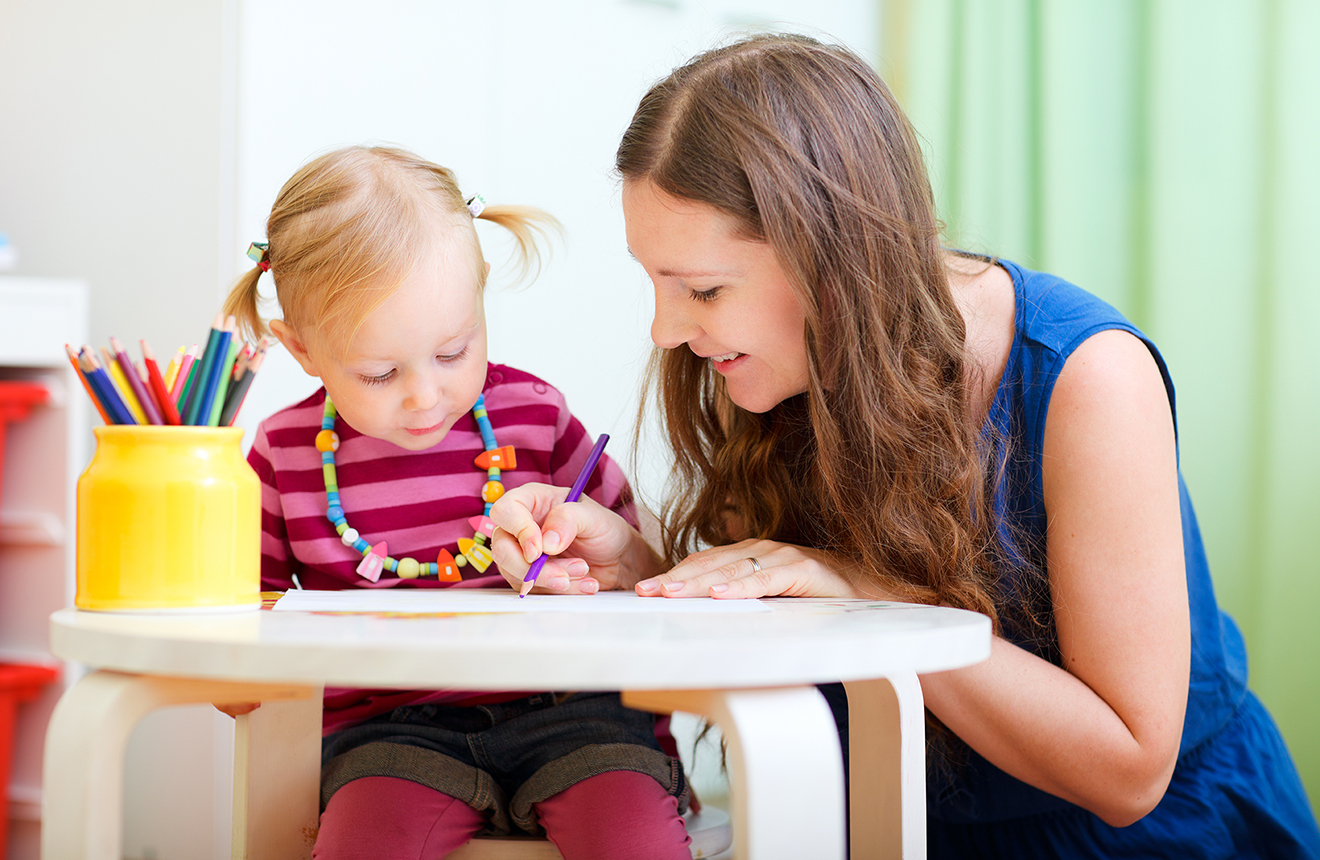 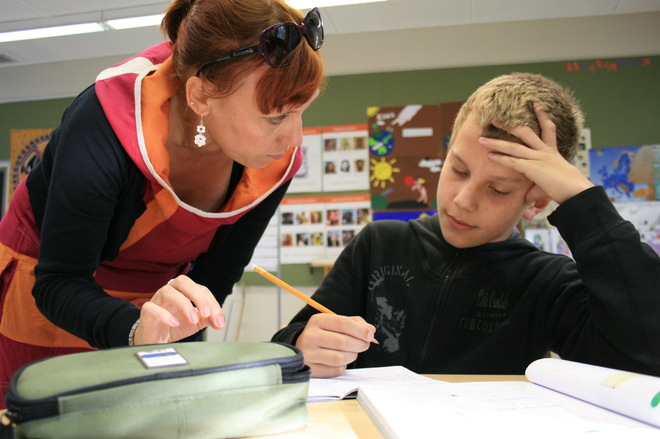 Teacher competence = a combination of knowledge, skills, attitudes, values and personal characteristics, empowering the teacher to act professionally and effectively in situations involving, for instance, teaching and student learning (Koster, Dengerink, Korthagen & Lunenberg, 2008)
Dimensions of competences/dispositions
Knowledge base of teaching
Content knowledge
Pedagogical knowledge
Pedagogical content knowledge (incl. technological pedagogical content knowledge)
Contextual knowledge
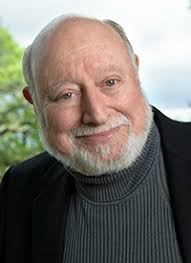 Lee S. Shulman
Stanford University
USA
Teachers integrate knowledge of subject matter – content knowledge – with content-specific pedagogical strategies to produce successful teaching outcomes
Cognitive and academic skills
Information processing
Problem-solving 
Metacognitive knowledge and regulation 
Critical thinking and creativity
Argumentation and reasoning
Dimensions of competences/dispositions
Social skills (”how we manage relationships”)
Relational skills (e.g., teamwork skills, conflict management, negotiation)
Emotional competence skills (e.g., emotion regulation, expression of emotions)
Cultural competences (e.g., awareness of and attitudes towards diversity)
Personal skills (”how we manage ourselves”)
Motivation (e.g., teacher self-efficacy, attributions, goal orientation)
Personality 
Adaptive coping and resilience (e.g., coping with stress)
Professional ethics, values, and beliefs
JYU. Since 1863.
21.8.2018
23
Implications for student selections
Teacher
effectiveness
Dimensions of 
competences/dispositions
Observable professional practices
Situation-specific processing skills
1 Cognitive and academic skills
Cognitive
Social-emotional
Individual / group level practices
Student outcomes – individual 
and group level
2 Knowledge base of teaching
Interpretation
Organisation level practices
Decision-making
3 Social skills
Perception
4 Personal skills
Community / societal level practices
5 Professional ethics, values, and beliefs
Targets of evaluation
Adapted from Blömeke, S., Gustafsson, J. E., & Shavelson, R. J. (2015). Beyond dichotomies: Competence viewed as a continuum. Zeitschrift für Psychologie, 223(1), 3-13.
Preliminary © OVET
Kysyttävää?Kiitos.
JYU. Since 1863.
21.8.2018
25